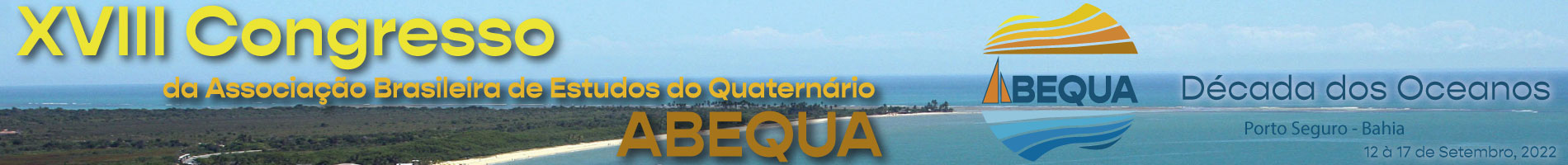 Logo institucional
Logo institucional
TÍTULO  (Centralizado, Arial 60, Negrito e Letras MAIÚSCULAS)
Nome A. R. SOBRENOME (autor), Nome B. C. SOBRENOME (coautor), Nome T. SOBRENOME (coautor). Filiação. 
Obs. Centralizado, Arial 32, sobrenome em Letras MAIÚSCULAS e Negrito)
INTRODUÇÃO
DISCUSSÃO
Corpo do texto: Fonte Arial, Tamanho 32, justificado.
Corpo do texto: Fonte Arial, Tamanho 32, justificado.
OBJETIVO
Corpo do texto: Fonte Arial, Tamanho 32, justificado.
CONSIDERAÇÕES FINAIS
MATERIAL E MÉTODOS
Corpo do texto: Fonte Arial, Tamanho 32, justificado.
Corpo do texto: Fonte Arial, Tamanho 32, justificado.
AGRADECIMENTOS
Corpo do texto: Fonte Arial, Tamanho 32, justificado.